CS 61C: Great Ideas in Computer Architecture Virtual Memory
Instructors:
Krste Asanovic & Vladimir Stojanovic
http://inst.eecs.berkeley.edu/~cs61c/
1
Review
Programmed I/O 
Polling versus Interrupts
Asynchronous interrupts versus synchronous traps
Precise interrupt looks like execution stopped at exactly one instruction, every instruction before finished, no instruction after started.
Simplify software view of interrupted state
2
You Are Here!
Software        Hardware
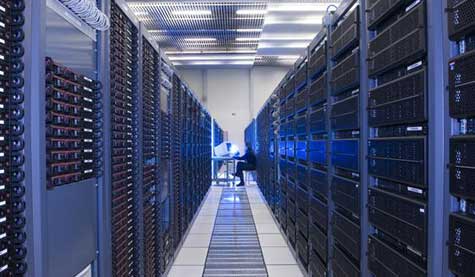 Parallel Requests
Assigned to computer
e.g., Search “Katz”
Parallel Threads
Assigned to core
e.g., Lookup, Ads
Parallel Instructions
>1 instruction @ one time
e.g., 5 pipelined instructions
Parallel Data
>1 data item @ one time
e.g., Add of 4 pairs of words
Hardware descriptions
All gates @ one time
Programming Languages
SmartPhone
Warehouse Scale Computer
Today’s
Lecture
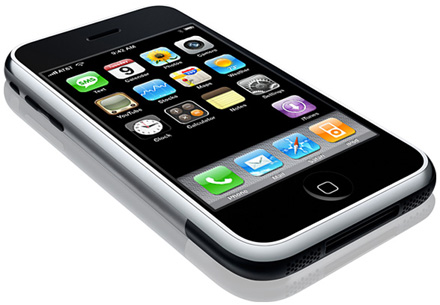 HarnessParallelism &
Achieve HighPerformance
Computer
…
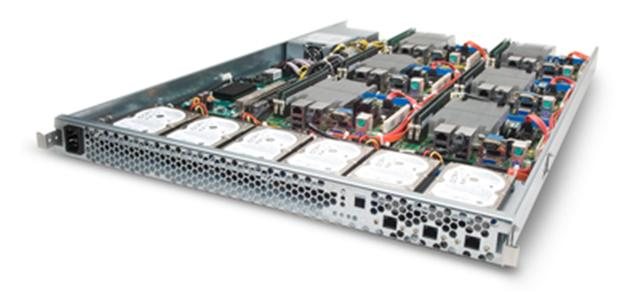 Core
Core
Memory               (Cache)
Input/Output
Core
Functional
Unit(s)
Instruction Unit(s)
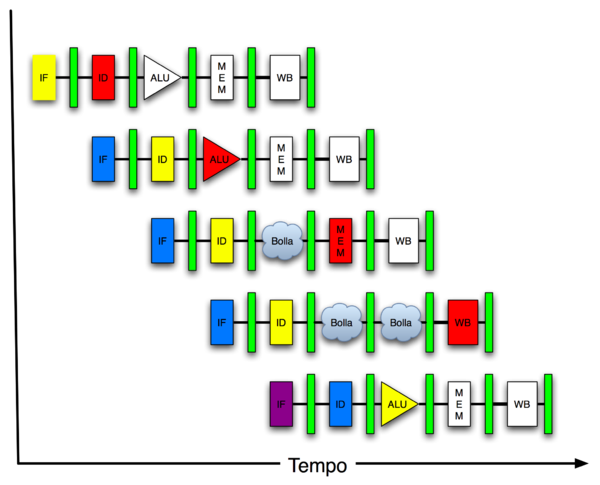 A3+B3
A2+B2
A1+B1
A0+B0
Main Memory
Logic Gates
3
Traps/Interrupts/Execeptions:altering the normal flow of control
Ii-1
HI1
trap
handler
HI2
program
Ii
HIn
Ii+1
An external or internal event  that needs to be processed by another (system) program. The event is usually unexpected or rare from program’s point of view.
4
Terminology
In CS61C (you’ll see other definitions in use elsewhere):
Interrupt – caused by an event external to current running program (e.g. key press, mouse activity)
Asynchronous to current program, can handle interrupt on any convenient instruction
Exception – caused by some event during execution of one instruction of current running program (e.g., page fault, illegal instruction)
Synchronous, must handle exception on instruction that causes exception
Trap – action of servicing interrupt or exception by hardware jump to “trap handler” code
5
Precise Traps
Trap handler’s view of machine state is that every instruction prior to the trapped one has completed, and no instruction after the trap has executed.
Implies that handler can return from an interrupt by restoring user registers and jumping to EPC
Interrupt handler software doesn’t need to understand the pipeline of the machine, or what program was doing!
More complex to handle trap caused by an exception
Providing precise traps is tricky in a pipelined superscalar out-of-order processor!
But handling imprecise interrupts in software is even worse.
6
Inst. Mem
Decode
Data Mem
PC
D
E
M
W
+
PC address Exception
Illegal Opcode
Data address Exceptions
Overflow
Asynchronous Interrupts
Trap Handling in 5-Stage Pipeline
How to handle multiple simultaneous exceptions in different pipeline stages?
How and where to handle external asynchronous interrupts?
7
PC
D
E
M
W
Exc
D
PC
D
Exc
E
PC
E
Exc
M
PC
M
Select Handler PC
Kill Writeback
Kill F Stage
Kill D Stage
Kill E Stage
Save Exceptions Until Commit
Commit Point
Inst. Mem
Decode
Data Mem
+
Illegal Opcode
Data address Exceptions
Overflow
PC address Exception
Cause
EPC
Asynchronous
Interrupts
8
Handling Traps in In-Order Pipeline
Hold exception flags in pipeline until commit point (M stage)

Exceptions in earlier pipe stages override later exceptions for a given instruction

Inject external interrupts at commit point (override others)

If exception/interrupt at commit: update Cause and EPC registers, kill all stages, inject handler PC into fetch stage
9
Trap Pipeline Diagram
time
	t0	t1	t2	t3	t4	t5	t6	t7	. . . .
(I1) 096: ADD		IF1	ID1	EX1	MA1	 -  		overflow!
(I2) 100: XOR			IF2	ID2	EX2	 -  	 - 
(I3) 104: SUB				IF3	ID3	 -  	 -  	 - 
(I4) 108: ADD	          	      		IF4	 -  	 -  	 - 	 - 
(I5) Trap Handler code          	      		IF5	ID5	EX5	MA5	WB5
10
Virtual Memory
11
PC
D
E
M
W
“Bare” 5-Stage Pipeline
Physical Address
Physical Address
Inst. Cache
Decode
Data Cache
+
Memory Controller
Physical Address
Physical Address
Physical Address
Main Memory (DRAM)
In a bare machine, the only kind of address is a physical address
12
Dynamic Address Translation
Motivation
In early machines, I/O operations were slow and each word transferred involved the CPU 

Higher throughput if CPU and I/O of 2 or more programs were overlapped.
	How?multiprogramming with DMA I/O 			 devices, interrupts
Location-independent programs
Programming and storage management ease	
	 need for a base register
Protection
Independent programs should not affect
each other inadvertently
	 need for a bound register	
Multiprogramming drives requirement for resident supervisor (operating system) software to manage context switches between multiple programs
prog1
Physical Memory
prog2
OS
13
Simple Base and Bound Translation
Segment Length
Bound
Register
Bounds
Violation?

Physical
Address
current
segment
Physical Memory
Logical
Address
Load X
+
Base
Register
Base Physical Address
Program
Address
Space
Base and bounds registers are visible/accessible only when processor is running in supervisor mode
14
Separate Areas for Program and Data
Load X
Program
Address
Space
(Scheme used on all Cray vector supercomputers prior to X1, 2002)

Bounds
Violation?
Data Bound Register
data
segment
Logical Address
Mem. Address Register
Physical Address
+
Data Base Register
Main Memory
Bounds
Violation?
Program Bound Register

program
segment
Logical Address
Program Counter
Physical Address
Program Base Register
+
What is an advantage of this separation?
15
[Speaker Notes: Permits sharing of program segments.]
Program Base Register
Data Base Register
PC
D
E
M
W
Data Bound Register
Prog. Bound Register
Base and Bound Machine
Bounds Violation?
Bounds Violation?


Logical Address
Logical Address
Decode
Data Cache
Inst. Cache
+
+
+
Physical Address
Physical Address
Physical Address
Physical Address
Memory Controller
Physical Address
Main Memory (DRAM)
[ Can fold addition of base register into (register+immediate) address calculation using a carry-save adder (sums three numbers with only a few gate delays more than adding two numbers) ]
16
Users 4 & 5 
arrive
Users 2 & 5
leave
OS
Space
OS
Space
OS
Space
16K
16K
user 1
user 1
16K
user 1
24K
24K
user 2
user 2
24K
user 4
16K
24K
16K
user 4
8K
8K
32K
32K
user 3
user 3
user 3
32K
24K
24K
user 5
24K
Memory Fragmentation
free
As users come and go, the storage is “fragmented”. 
  Therefore, at some stage programs have to be moved
  around to compact the storage.
17
[Speaker Notes: Called Burping the memory.]
page number      offset
1
0
3
2
Paged Memory Systems
Processor-generated address can be split into:
A page table contains the physical address of the base of each page:
0
0
Physical Memory
1
1
2
2
3
3
Address Space
of User-1
Page Table 
of User-1
Page tables make it possible to store the pages of a program non-contiguously.
18
[Speaker Notes: Relaxes the contiguous allocation requirement.]
OS
pages
User 1
VA1
Page Table
User 2
VA1
Page Table
Physical Memory
VA1
User 3
Page Table
free
Private Address Space per User
Each user has a page table 
 Page table contains an entry for each user page
19
[Speaker Notes: OS ensures that the page tables are disjoint.]
Where Should Page Tables Reside?
Space required by the page tables (PT) is proportional to the address space, number of users, ...
Too large to keep in registers inside CPU

Idea: Keep PTs in the main memory
needs one reference to retrieve the page base address and another to access the data word
		 doubles the number of memory references!
20
PT User 1
VA1
PT User 2
User 1 Virtual Address Space
VA1
User 2 Virtual Address Space
Page Tables in Physical Memory
Physical Memory
21
Administrivia
Midterm 2 scores up:
Regrade request deadline is 23:59:59 on Sunday April 26th
Clobber Policy:
Final composed of MT1, MT2, post-MT2 sections
z-scores on MT1/MT2 sections of Final compared to MT1/MT2 grades, will replace if better
Proj4-1 due date extended to Wed, April 29
22
Midterm 2 Distribution
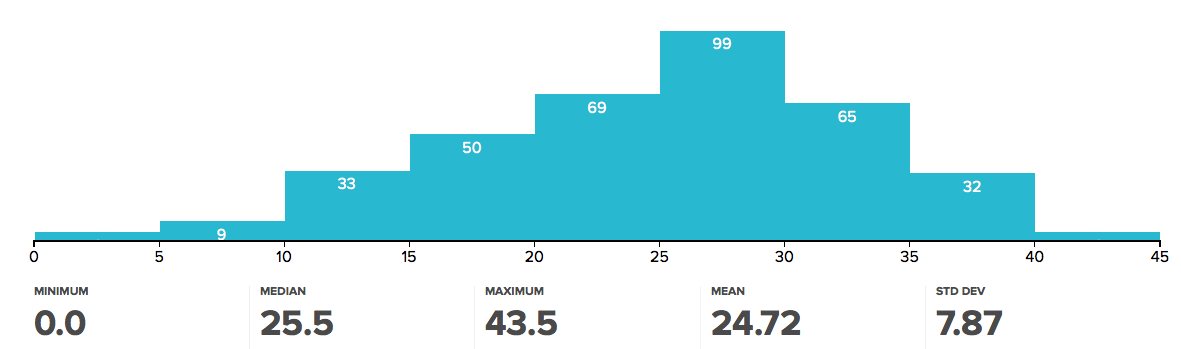 23
CS61C In the News:“Moore’s  Law 50 Years Anniversary!”
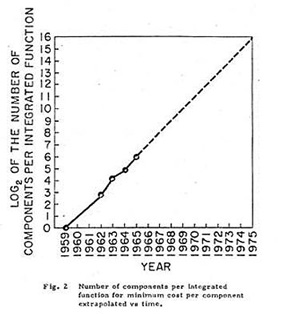 Gordon Moore’s paper appeared in 19 April 1965 issue of Electronics.

“With unit cost falling as the number of components per circuit rises, by 1975 economics may dictate squeezing as many as 65,000 components on a single silicon chip.”
24
Primary
32 Pages
512 words/page
Secondary
(Drum)
32x6 pages
Central 
Memory
Demand Paging in Atlas (1962)
“A page from secondary
storage is brought into the primary storage whenever it is (implicitly) demanded by the processor.”
		Tom Kilburn
Primary memory as a cache
for secondary memory
User sees 32 x 6 x 512 words
of storage
25
[Speaker Notes: Single-level Store]
Main
  32 pages
  1.4 sec
Drum (4)
   192 pages
Hardware Organization of Atlas
system code
(not swapped)

system data
(not swapped)
16 ROM pages
0.4 ~1 sec
Effective
Address
Initial
Address
Decode
2 subsidiary pages
       1.4 sec
PARs
0
48-bit words
512-word pages

1 Page Address Register (PAR) per page frame
8 Tape decks
88 sec/word
31
<effective PN , status>
Compare the effective page address against all 32 PARs
	match 		 normal access
	no match 	 page fault
			     save the state of the partially executed
			     instruction
26
Atlas Demand Paging Scheme
On a page fault: 
Input transfer into a free page is initiated
The Page Address Register (PAR) is updated
If no free page is left, a page is selected to be replaced (based on usage)
The replaced page is written on the drum
to minimize drum latency effect, the first empty page on the drum was selected
The page table is updated to point to the new location of the page on the drum
27
Linear Page Table
VPN
Offset
Data Pages
Data word
Page Table Entry (PTE) contains:
A bit to indicate if a page exists
PPN (physical page number) for a memory-resident page
DPN (disk page number) for a page on the disk
Status bits for protection and usage
OS sets the Page Table Base Register whenever active user process changes
Page Table
PPN
PPN
DPN
PPN
Offset
DPN
PPN
PPN
DPN
DPN
VPN
DPN
PPN
PPN
PT Base Register
Virtual address
28
Size of Linear Page Table
With 32-bit addresses, 4-KB pages & 4-byte PTEs:
  220 PTEs, i.e, 4 MB page table per user
 4 GB of swap needed to back up full virtual address   space

Larger pages?
Internal fragmentation (Not all memory in page is used)
Larger page fault penalty (more time to read from disk)

What about 64-bit virtual address space???
Even 1MB pages would require 244  8-byte PTEs (35 TB!)
                          What is the “saving grace” ?
29
[Speaker Notes: Virtual address space is large but only a small fraction of the
pages are populated.  So we can use a sparse representation
of the table.]
Hierarchical Page Table
Virtual Address
0
31
22
21
12
11
p1          p2          offset
10-bit
L1 index
10-bit 
L2 index
offset
Root of the Current
Page Table
p2
Physical Memory
p1
(Processor
Register)
Level 1 
Page Table
Level 2
Page Tables
page in primary memory 
page in secondary memory
PTE of a nonexistent page
Data Pages
30
VA1
User 1
Two-Level Page Tables in Physical Memory
Physical Memory
Virtual Address Spaces
Level 1 PT User 1
Level 1 PT User 2
User2/VA1
VA1
User1/VA1
User 2
Level 2 PT User 2
31
Protection
Check
Address Translation & Protection
Virtual Address
Virtual Page No. (VPN)
offset
Kernel/User Mode
Read/Write
Address
Translation
Exception?
Physical Address
Physical Page No. (PPN)
offset
Every instruction and data access needs address 
  translation and protection checks

A good VM design needs to be fast (~ one cycle) and space efficient
32
Translation Lookaside Buffers (TLB)
Address translation is very expensive!
In a two-level page table, each reference becomes several memory accesses

Solution: Cache translations in TLB
		TLB hit		 Single-Cycle Translation
	     	TLB miss 	 Page-Table Walk to refill
virtual address
VPN   	      offset
(VPN = virtual page number)
V R W D    tag        PPN
(PPN = physical page number)
hit?
physical address
PPN	     	    offset
33
[Speaker Notes: 3 memory references
2 page faults (disk accesses) + .. 

Actually used in IBM before paged memory.]
TLB Designs
Typically 32-128 entries, usually fully associative
Each entry maps a large page, hence less spatial locality across pages  more likely that two entries conflict
Sometimes larger TLBs (256-512 entries) are 4-8 way set-associative
Larger systems sometimes have multi-level (L1 and L2) TLBs
Random or FIFO replacement policy
No process information in TLB?
TLB Reach: Size of largest virtual address space that can be simultaneously mapped by TLB

Example: 64 TLB entries, 4KB pages, one page per entry

TLB Reach = _____________________________________________?
34
PC
D
E
M
W
VM-related events in pipeline
Inst TLB
Inst. Cache
Decode
Data TLB
Data Cache
+
TLB miss? Page Fault?
Protection violation?
TLB miss? Page Fault?
Protection violation?
Handling a TLB miss needs a hardware or software mechanism to refill TLB
usually done in hardware now
Handling a page fault (e.g., page is on disk) needs a precise trap so software handler can easily resume after retrieving page
Handling protection violation may abort process
35
Hierarchical Page Table Walk: SPARC v8
Index 1	    Index 2      Index 3       Offset
Virtual Address
31            23            17             11           0
Context
Table
Register
Context Table
L1 Table
root ptr
Context
Register
L2 Table
PTP
L3 Table
PTP
PTE
31 			      				11       0
Physical Address
PPN		         		  Offset
MMU does this table walk in hardware on a TLB miss
36
PC
D
E
M
W
Page-Based Virtual-Memory Machine(Hardware Page-Table Walk)
Page Fault?
Protection violation?
Page Fault?
Protection violation?
Virtual Address
Virtual Address
Physical Address
Physical Address
Inst. TLB
Decode
Data TLB
Inst. Cache
Data Cache
+
Miss?
Miss?
Page-Table Base Register
Hardware Page Table Walker
Physical Address
Memory Controller
Physical Address
Physical Address
Main Memory (DRAM)
Assumes page tables held in untranslated physical memory
37
Address Translation:putting it all together
Virtual Address
hardware
hardware or software
software
TLB
Lookup
miss
hit
Page Table
Walk
Protection
Check
the  page is 
Ï memory	         Î memory
denied
permitted
Protection
Fault
Page Fault
(OS loads page)
Physical
Address
(to cache)
Update TLB
Where?
SEGFAULT
38
[Speaker Notes: Need to restart instruction.
Soft and hard page faults.]
Modern Virtual Memory Systems Illusion of a large, private, uniform store
Protection & Privacy
several users, each with their private address space and one or more shared address spaces
		page table  name space

Demand Paging
Provides the ability to run programs larger than the primary memory

Hides differences in machine configurations
		
The price is address translation on 
each memory reference
OS
useri
Swapping
Store
Primary
Memory
mapping
VA
PA
TLB
39
[Speaker Notes: Portability on machines with different memory configurations.]
VM features track historical uses:
Bare machine, only physical addresses
One program owned entire machine
Batch-style multiprogramming
Several programs sharing CPU while waiting for I/O
Base & bound: translation and protection between programs (not virtual memory)
Problem with external fragmentation (holes in memory), needed occasional memory defragmentation as new jobs arrived
Time sharing
More interactive programs, waiting for user.  Also, more jobs/second.
Motivated move to fixed-size page translation and protection, no external fragmentation (but now internal fragmentation, wasted bytes in page)
Motivated adoption of virtual memory to allow more jobs to share limited physical memory resources while holding working set in memory
Virtual Machine Monitors
Run multiple operating systems on one machine
Idea from 1970s IBM mainframes, now common on laptops
e.g., run Windows on top of Mac OS X
Hardware support for two levels of translation/protection
Guest OS virtual -> Guest OS physical -> Host machine physical
Also basis of Cloud Computing
Virtual machine instances for Project 4
40